ESCUELA POLITÉCNICA DEL EJÉRCITO
TEMA: EVALUACIÓN DE LA APLICACIÓN DEL PROGRAMA DE EDUCACIÓN AMBIENTAL MÓVIL “AGUA PARA EL FUTURO DE TUNGURAHUA: FUTURAHUA” DIRIGIDO A LOS ESTUDIANTES DEL SEXTO AÑO DE EDUCACIÓN BÁSICA DE LA PROVINCIA DE TUNGURAHUA Y ELABORACIÓN DE UNA PROPUESTA ALTERNATIVA  PARA FORTALECER AL PROGRAMA.
FACULTAD DE 
CIENCIAS 
DE LA EDUCACIÓN
ESCUELA DE EDUCACIÓN AMBIENTAL
.
Rafael Loachamín Paucar
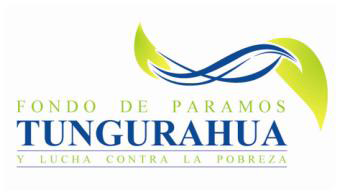 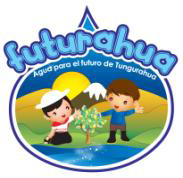 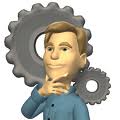 EL PROBLEMA
Nivel de  concienciación
Ausencia de propuestas de mejoramiento
Incidencia de los materiales en el aprendizaje
¿Cuáles son los resultados de la aplicación del programa Educación Ambiental Móvil: Agua para el futuro de Tungurahua FUTURAHUA, ejecutado en los cantones de la provincia de Tungurahua en el período lectivo 2010-2011?
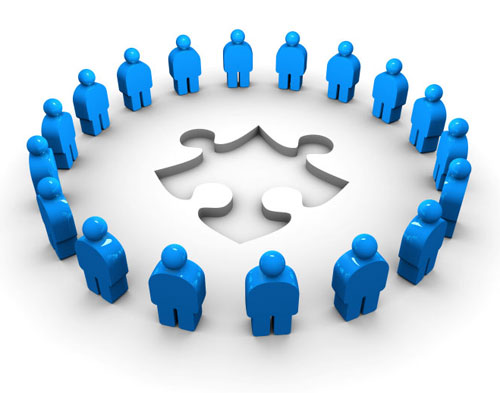 Nulo monitoreo y seguimiento de los procesos de enseñanza aprendizaje
Información insuficiente
sobre el PEA
OBJETIVOS DEL PROYECTO
Evaluar la aplicación del Programa de Educación Ambiental Móvil “Agua para el Futuro de Tungurahua-FUTURAHUA” del Fondo de Páramos Tungurahua y Lucha contra la Pobreza, mediante análisis de resultados para afianzar y fortalecer el programa.
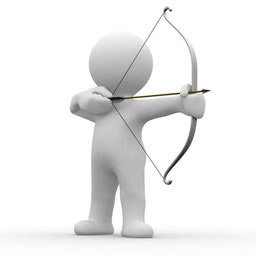 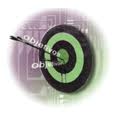 Analizar el documento técnico de la planificación del programa de educación ambiental
Verificar si los logros alcanzados en la ejecución del programa de educación Ambiental móvil se ajusta a los objetivos planteados
Diseñar una propuesta alternativa sobre las bases de los resultados obtenidos
MARCO TEÓRICO
Conceptualizaciones generales E A.
Fundamentaciones
Marco Teórico
Concienciación ambiental
5
METODOLOGÍA
Investigación descriptiva
Modalidad Bibliográfica, Documental y de Campo
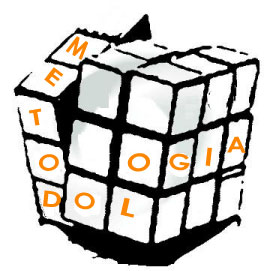 Población y muestra
Credibilidad y efectividad
Procesamiento y análisis de resultados
PROCESAMIENTO Y ANÁLISIS DE DATOS
Los conocimientos adquiridos por los niños y niñas en los talleres
Metodología, valores, actitudes y prácticas, alcanzados por los niños
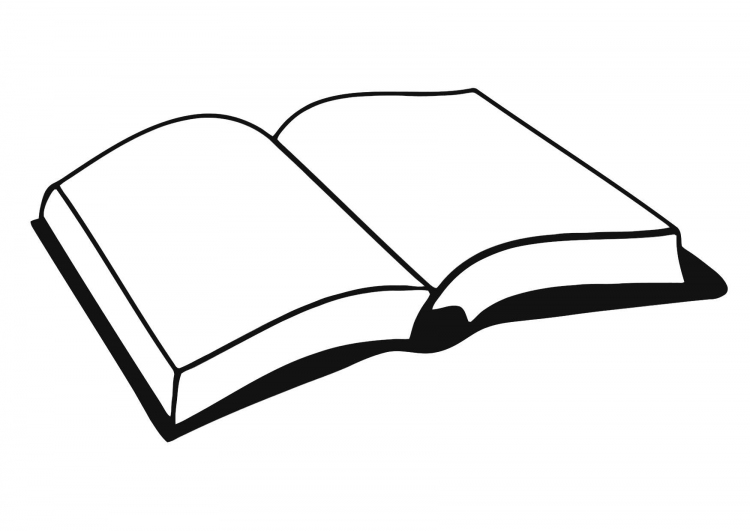 ¿QUÉ SE PROCESÓ Y ANALIZÓ?
El trabajo de los facilitadores, respecto al cumplimiento de objetivos, al aprendizaje significativo, a la actitud, al uso de materiales y equipos
Material didáctico impreso y proyectable
ENCUESTAS APLICADAS A PROFESORES
GUÍA DE OBSERVACIÓN PARA LA EVALUACIÓN DE MATERIAL DIDÁCTICO PROYECTABLE
FICHA DE EVALUACIÓN FINAL PARA MAESTROS Y MAESTRAS QUE ASISTIERON CON LOS NIÑOS Y NIÑAS A LAS ACTIVIDADES REALIZADAS POR EL PEA MÓVIL FUTURAHUA
METODOLOGÍA
METODOLOGÍA
VALORES
ACTITUDES Y PRÁCTICAS
FICHA PARA EVALUACIÓN DE FACILITADORES
1 Rocío Guevara                               3 Edwin Sánchez
   2 Kléver Jinde                                 4 Olimpia Villares
TRABAJO CON RESPECTO AL APRENDIZAJE SIGNIFICATIVO
TRABAJO DE LOS MEDIADORES CON RESPECTO A LA ACTITUD DEL MEDIADOR
CON RESPECTO AL USO DE EQUIPOS Y MATERIALEDS DISPUESTO PARA EL DESARROLLO DE LOS TEMAS
ENCUESTA APLICADA A NIÑOS Y NIÑAS
SABERES
SEÑALE VERDADERO O FALSO
UNE CON LÍNEAS LO CORRECTO
LOS TEMAS QUE MÁS GUSTARON A LOS NIÑOS Y NIÑAS
¿CÓMO TE PARECIÓ EL TRABAJO DE LOS FACILITADORES?
EVALUACIÓN DE MATERIAL DIDACTICO IMPRESO
CONCLUSIONES
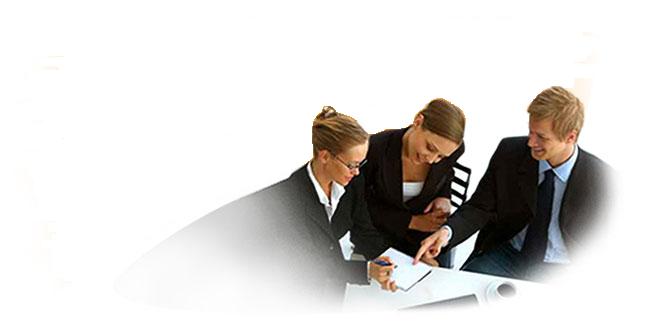 RECOMENDACIONES
Es necesario actualizar el material didáctico existente, para motivar la participación activa de niños, maestros y facilitadores
Realizar talleres de capacitación para facilitadores y maestros, esto permitirá actualizar conocimientos sobre: herramientas didácticas, pedagógicas para el desarrollo y aprendizaje, dinámicas y técnicas grupales participativas
Poner más énfasis en los temas de enseñanza-aprendizaje como: manejos de desechos orgánicos e inorgánicas, cuencas hidrográficas, nuestro ambiente, ecosistema páramo y bosque puesto que son en estos temas que los niños tienen un  porcentaje  alto de desconocimiento.
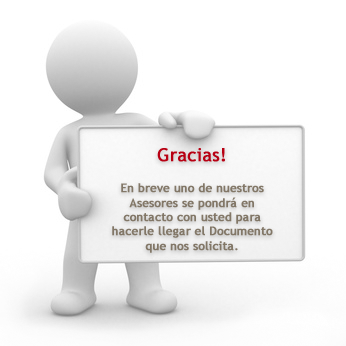 PROPUESTA ALTERNATIVA PARA EL PROGRAMA DE EDUCACIÓN AMBIENTAL
Antecedentes
Justificación
Planificación de temas jornada
Objetivo General
La propuesta
Etapas de la propuesta
Objetivos específicos
Metodología
Proceso
Fundamentación
ANTECEDENTES
La siguiente propuesta de programa es el resultado de la observación y aplicación de encuestas para la obtención de información sobre la investigación.
El programa de educación ambiental FUTURAHUA, tiene un incremento sostenido en su demanda.
La coordinadora y facilitadores son profesionales que no están relacionados en el ámbito pedagógico de la educación ambiental.
El porcentaje de desconocimiento en temas como ecosistema páramo, bosque, nuestro ambiente, sobrepasa el 40%.
Se considera que el cambio en la temática y actividades  ayudará a mejorar la calidad del programa y adquirir conocimientos prácticos, sobre el ambiente, su problemática y la búsqueda de soluciones.
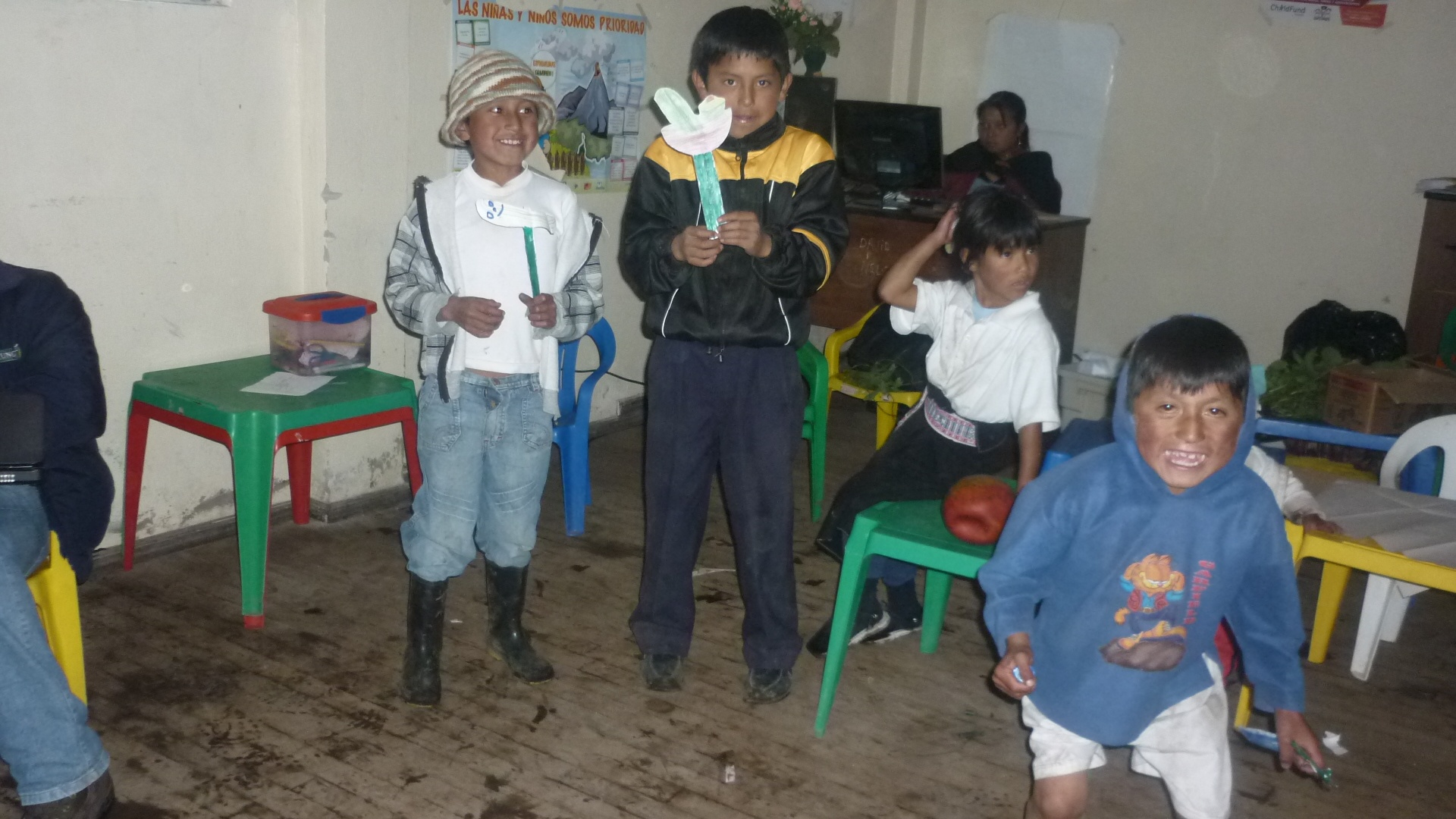 JUSTIFICACIÓN Y OBJETIVOS
JUSTIFICACIÓN 
    Por ser un programa de reciente creación, tiene deficiencia en el ámbito didáctico y pedagógico, por ello existe la necesidad de irlo mejorando, para de esta manera  mejorar el contenido del programa.
    OBJETIVO GENERAL
    Contribuir a que el proceso de enseñanza-aprendizaje, tenga una propuesta alternativa que ayude al proceso de recuperación, cuidado y conservación de los recursos naturales de la provincia, a través de la sensibilización de los niños y niñas de los sextos años de educación básica.
     OBJETIVOS ESPECÍFICOS
Utilizar la información contenida en la investigación que fundamenta y origina esta propuesta.
Elaborar los temarios, materiales y actividades para los talleres
Realizar la socialización de la propuesta a los directivos y facilitadores del Fondo para su implementación.
Evaluar secuencialmente el desarrollo del programa
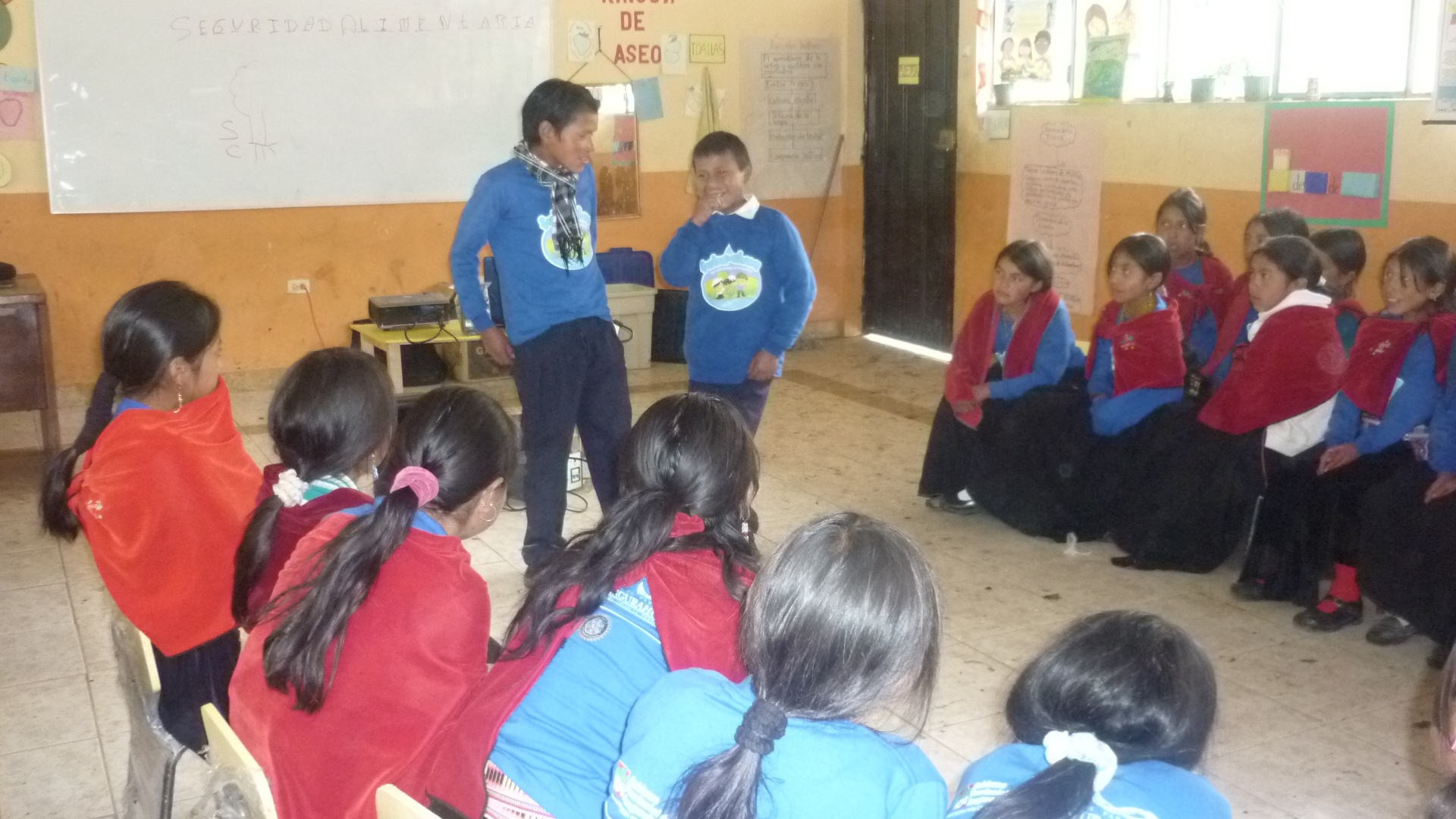 FUNDAMENTACIÓN Y PROCESOS
FUNDAMENTACIÓN
    La educación ambiental, es fundamental  para lograr un cambio de actitud en los niños y niñas, además permite que la sociedad tome conciencia y se involucre en la búsqueda de soluciones a los problemas ambientales actuales. 
    El involucramiento de niños, niñas, jóvenes y adultos, influirá cualitativa y cuantitativamente, en la relación de estos con su entorno natural del cual son parte fundamental.
     PROCESO
     La temática y la metodología en los programas de educación ambiental varían constantemente de acuerdo a las necesidades y situaciones que se van presentando en el transcurso del trabajo de los facilitadores, es por ello que todas las actividades y materiales deben estar diseñadas para una adaptación inesperada. Puesto que las actividades con niños son variadas y no son las mismas en cada jornada-taller, entonces es necesario que los facilitadores conozcan algunos puntos esenciales que deben observarse para cada jornada.
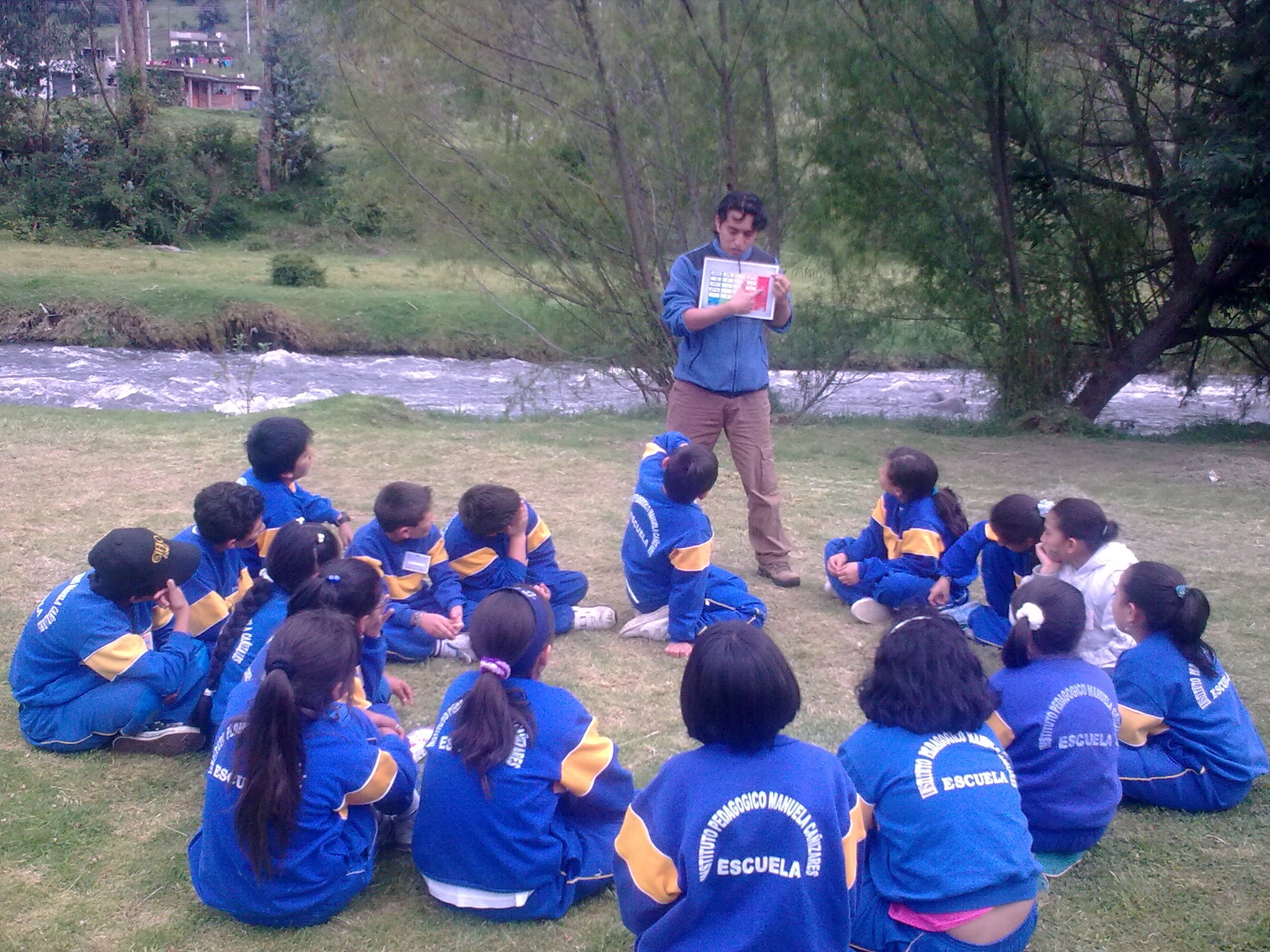 METODOLOGÍA Y ETAPAS DE LA PROPUESTA
METODOLOGÍA
     Para la ejecución de la presente propuesta se desarrollará el siguiente proceso.
Bienvenida y motivación.
Establecimiento de tratos.
Explicaciones, e información sobre el tema del taller.
Actividades planificadas para el taller.
Juego, o dinámica.
Receso.
Actividades planificadas para el taller.
Evaluación.
Despedida.
     ETAPAS DE LA PROPUESTA
Etapa 1. Capacitación a facilitadores del programa de educación ambiental FUTURAHUA, sobre elaboración de materiales didácticos, y técnicas activas para la enseñanza de educación ambiental.
Etapa 2. Es el desarrollo de la propuesta, la cual dará inicio cada año lectivo. 
Etapa 3. Se refiere a la evaluación durante la ejecución de la propuesta.
PLANIFICACIÓN TEMA JORNADA
EL PÁRAMO
Objetivo
	Fomentar  en los niños una actitud de respeto por su entorno, promoviendo la capacidad de análisis  para la adquisición de conocimientos necesarios que ayuden a comprender la importancia y cuidado del ecosistema páramo. 
	Introducción.
	Ubicación.
	Importancia.
	Usos.
	Alternativas para su cuidado.
Planificación

 Tema: El páramo.
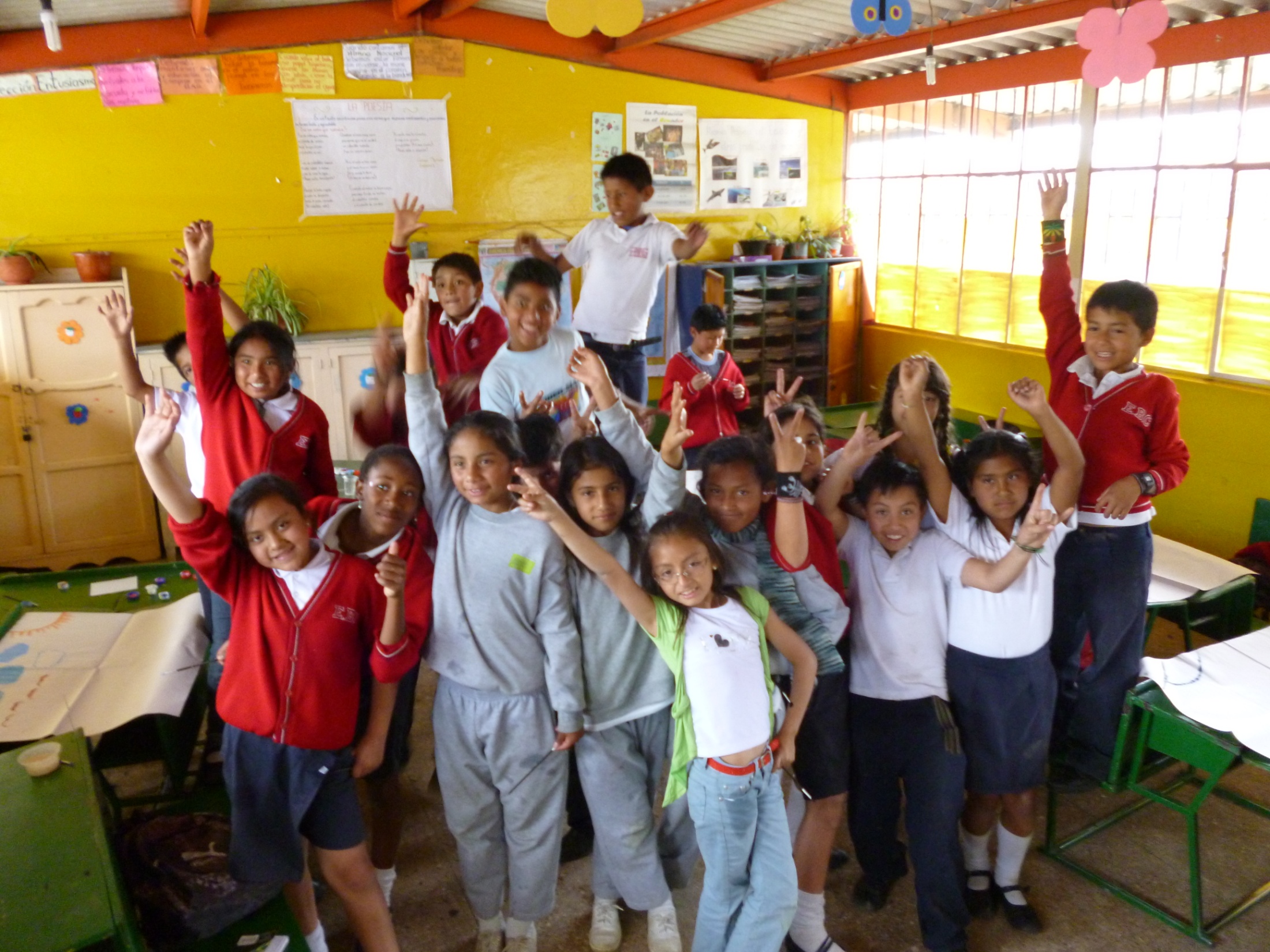 Muchas
Gracias!